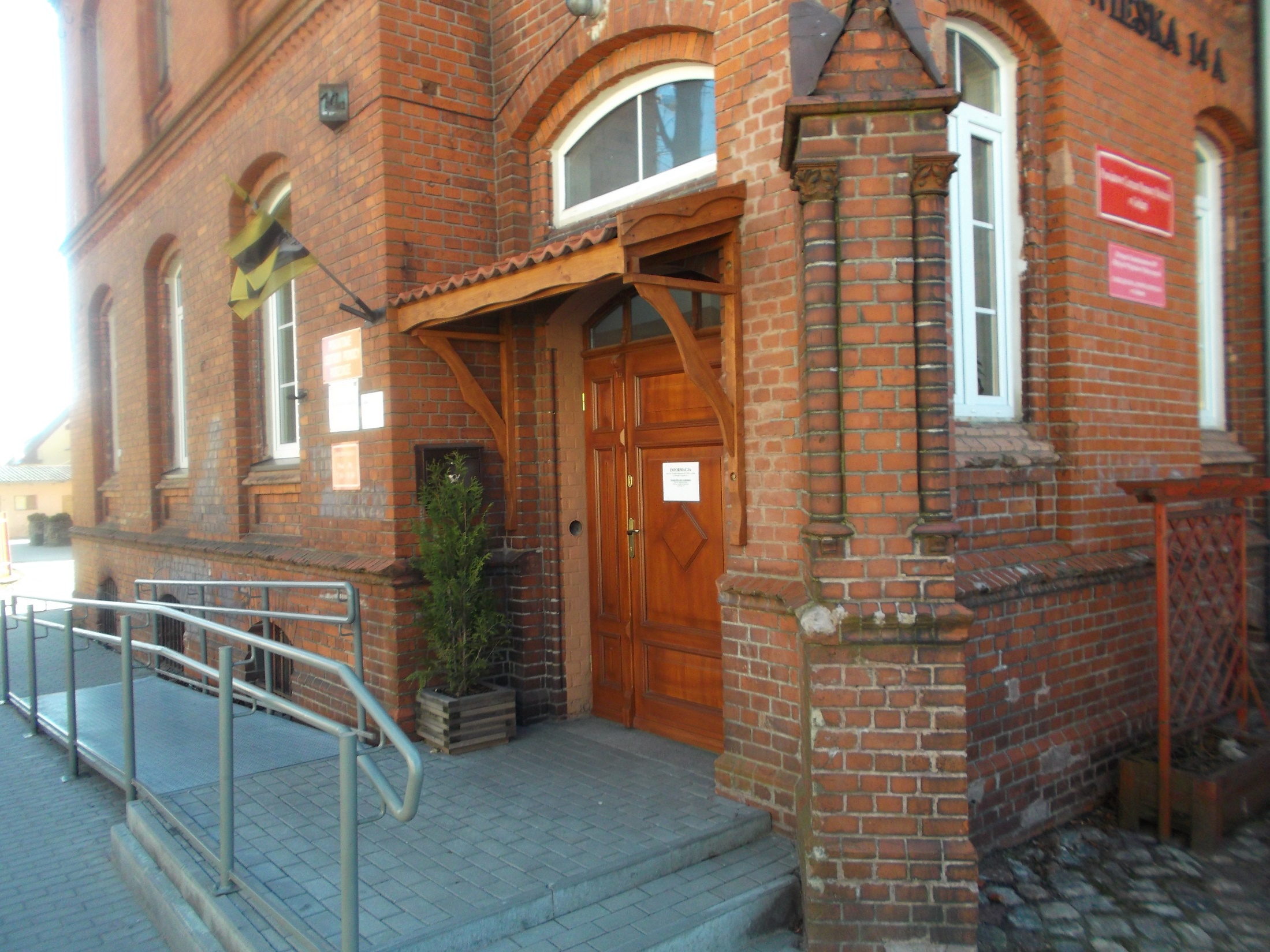 Działalność Powiatowego  Centrum Pomocy Rodzinie w Gołdapi w 2022  roku
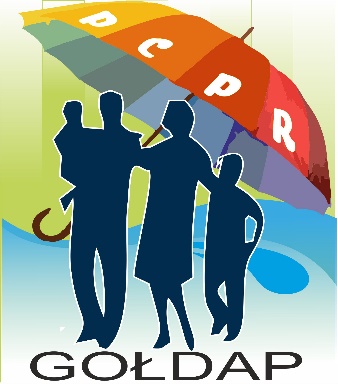 Kadra PCPR
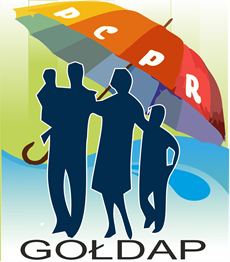 Umowy - zlecenia
Prawnik   (4 g. miesięcznie)
2 psychologów    (10 g. tygodniowo)
2 osoby prowadzące program korekcyjno – edukacyjny
Informatyk
Pedagog
Osoby prowadzące rodzinne domy dziecka  (2 umowy)
Osoby do pomocy w gospodarstwie domowym (3)
Osoby prowadzące zawodową rodzinę zastępczą (1)
Osoba sprzątająca
Działalność Zespołu ds.  rodzinnej pieczy zastępczej.
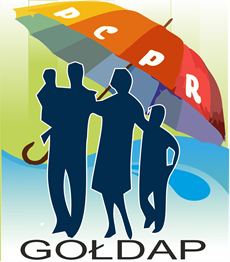 Zespół obejmował wsparciem:
 2 rodzinne domy dziecka
 1 rodzinę zawodową
 13 rodzin zastępczych niezawodowych
 27 rodzin zastępczych spokrewnionych 
 Wsparcie polegało m. in. na: 
występowaniu z pozwem o alimenty od rodziców biologicznych, pomocy w dostępie do poradni specjalistycznych, psychologa, prawnika, regulowaniu i organizowaniu kontaktów z rodzicami biologicznymi, organizacji zajęć dodatkowych dla dzieci, współpracy z sądem, kuratorami i asystentami w kierunku powrotu dzieci do rodzin naturalnych, współpracy ze szkołami, uczestnictwie w rozprawach sądowych, pracy socjalnej z  wychowankami  i rodzicami biologicznymi, 
przyznawaniu  świadczeń (231 decyzji administracyjnych ). 
rozliczaniu przyznanych świadczeń z gminami, miastami i powiatami (wystawiono 783 noty  księgowe)
organizowaniu   posiedzeń  Zespołów ds. Oceny Sytuacji Dziecka (9)
monitorowaniu sytuacji pełnoletnich wychowanków pieczy zastępczej, motywowaniu ich do nauki, do pracy,
organizowaniu  grupy wsparcia dla rodzin zastępczych i prowadzących RDD.
regulowaniu sytuacji prawnej dzieci ( 7 dzieci zgłoszono do WMOAO, 1 zostało adoptowane).
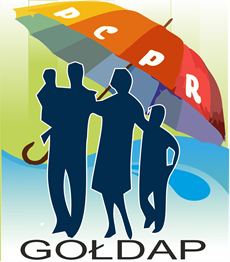 Przyczyny umieszczenia dzieci             w  pieczy zastępczej (rodz. inst.)
Liczba dzieci
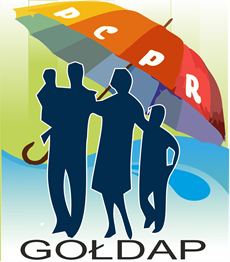 Liczba dzieci w rodzinach zastępczych w latach 2018 - 2022
Liczba rodzin zastępczych
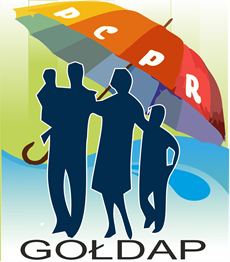 Wydatki na rodzinną pieczę zastępczą                (świadczenia dla rodzin zastępczych w powiecie gołdapskim oraz w innych powiatach, wynagrodzenie koordynatorów pieczy zastępczej, wynagrodzenie rodzin zastępczych i pomocy domowych, pomoc psychologiczna rodzinom i wychowankom,)
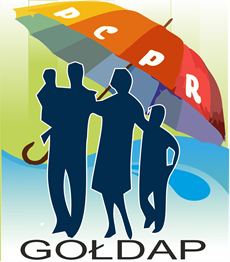 Zwrot Gminy Gołdap,  Dubeninki, Banie Mazurskie– 328.320 zł, inne powiaty – 248.736 zł.
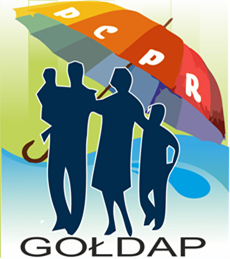 Dodatek wychowawczy dla dzieci w rodzinnej pieczy zastępczej
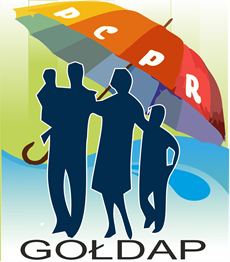 Instytucjonalna piecza zastępcza
Dzieci z Powiatu Gołdapskigo – 14
Dzieci z innych powiatów – 14
  
W 2022 r. wydano 9 skierowań  do Domu św. Faustyny w Gołdapi 

Dzieci z Powiatu Gołdapskiego – 3.216,50  zł
Dzieci z innych powiatów – 3.892,59 zł
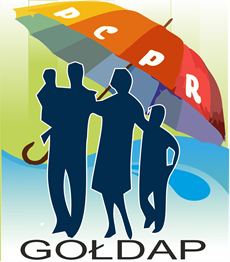 Koszty instytucjonalnej pieczy zastępczej
Dotacja ogółem dla Domu Św. Faustyny(Dzieci z Powiatu Gołdapskiego i dotacje z innych powiatów)
Zwrot Gminy Gołdap,  Dubeninki – 144.507 zł, inne powiaty – 710.405 zł.
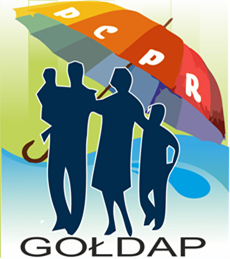 Dodatek wychowawczy Dom św. Faustyny
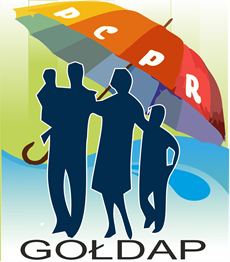 Szkolenie kadry pomocy społecznej
- Praca z dzieckiem z zaburzeniami osobowości, zachowań i rozwoju oraz praca z dzieckiem w depresji i zaburzonymi więziami,
- Usprawnienie współpracy instytucji pracujących na rzecz dziecka i rodziny (m.in. Policja, oświata, zdrowie), celem wypracowania jednolitych schematów postępowania w danych sytuacjach
- Kierowanie i ustalanie odpłatności za pobyt w domach dla matek z małoletnimi dziećmi i kobiet w ciąży
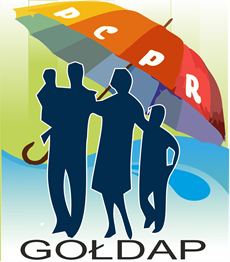 Szkolenie rodzin zastępczych

W 2022 roku PCPR zorganizował  następujące szkolenia dla   rodzin zastępczych:

Szkolenie dla kandydatów na rodziców zastępczych spokrewnionych (2 rodziny)
Szkolenie dla kandydatów na  niezawodową rodzinę zastępczą (1 rodzina)
„Podstawy teorii przywiązania – wzorce przywiązania we wczesnym dzieciństwie”
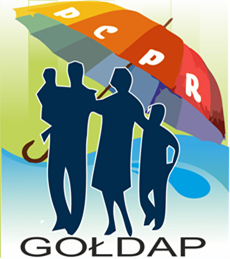 Zespół ds. rehabilitacji społecznej
rozdysponował dla mieszkańców powiatu  oraz WTZ w Gołdapi i PUP  1.727.305 zł. ze środków PFRON na zadania określone w ustawie o rehabilitacji zawodowej i społecznej oraz zatrudnianiu osób niepełnosprawnych
zrealizował programy na rzecz osób niepełnosprawnych na kwotę  195.887 zł.
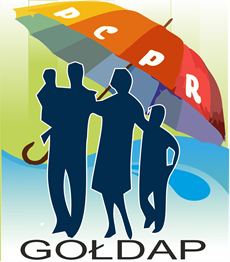 Przeciwdziałanie przemocy w rodzinie
Pracownicy PCPR uczestniczyli w posiedzeniach Zespołu Interdyscyplinarnego i grup roboczych w Gołdapi. 
Przeprowadzono  3 miesięczny program korekcyjno – edukacyjny dla 5 osób
Prowadzono pracę socjalną z ofiarami przemocy.
Świadczono mieszkańcom powiatu poradnictwo  prawne  
Świadczono poradnictwo psychologiczne (403 konsultacje)
Upowszechniano ulotki, informatory nt. przemocy.
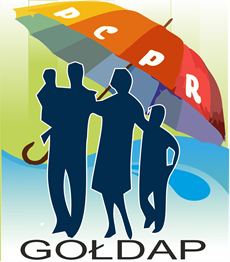 Pozyskane środki zewnętrzne w 2022 roku
W-M Urząd Wojewódzki –4500 zł/program korekcyjno – edukacyjny/
GKRPA w Gołdapi –10507 zł /warsztaty dla rodziców, socjoterapia/
PFRON - Aktywny Samorząd –85.114,82zł. /wsparcie osób niepełnosprawnych aktywnych zawodowo
AOON – 110.772zł
Program kompleksowego wsparcia dla rodzin „Za życiem” – Doposażenie domu dla matek z małoletnimi dziećmi  i kobiet w ciąży  17.434 zł.
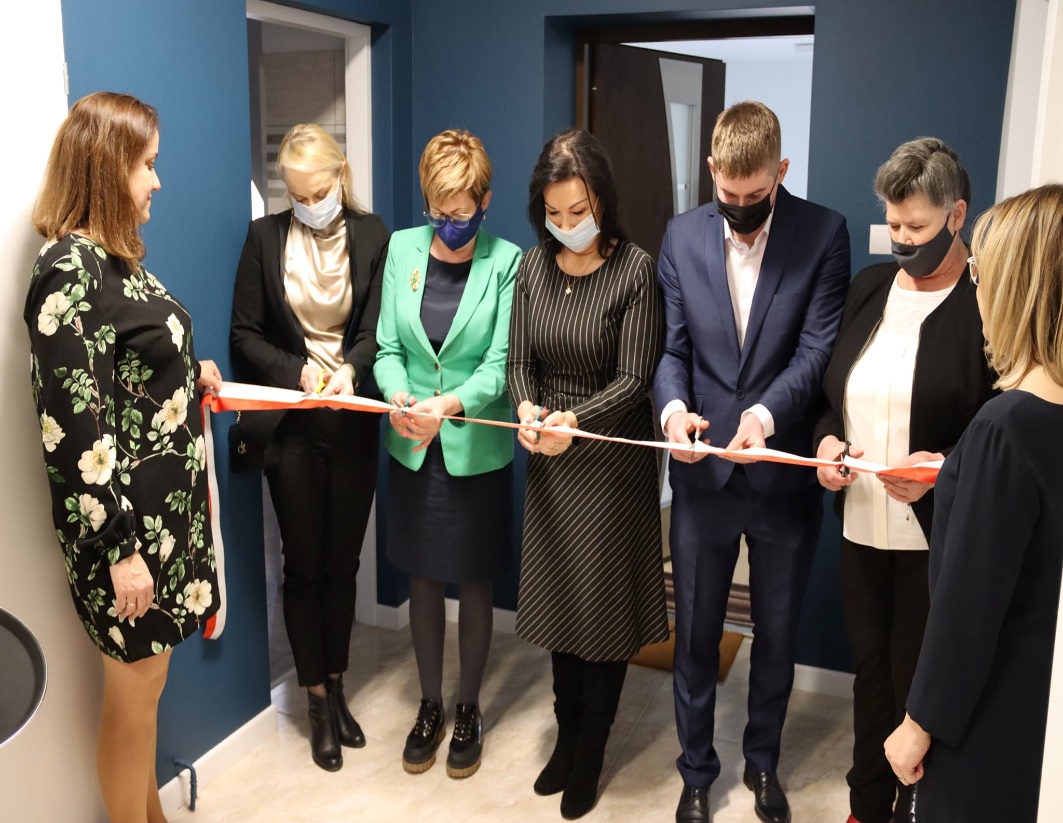 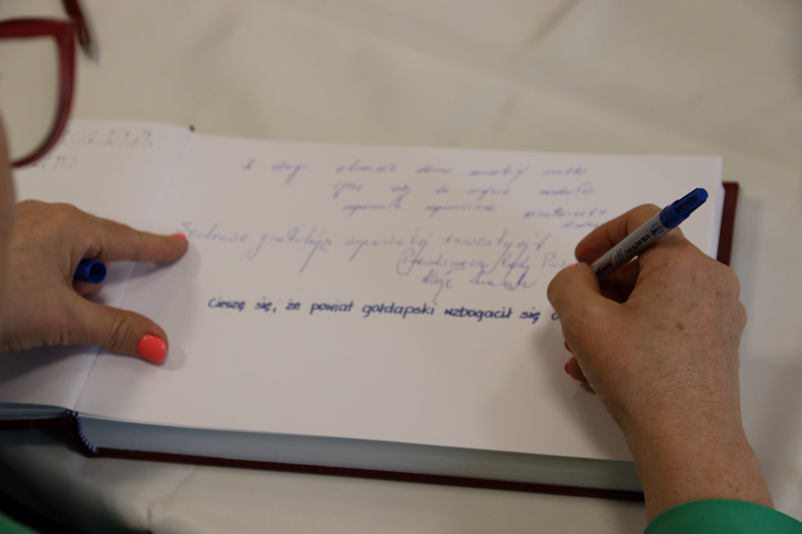 UROCZYSTE OTWARCIE DOMU DLA MATEK  Z MAŁOLETNIMI DZIEĆMI I KOBIET W CIĄŻY
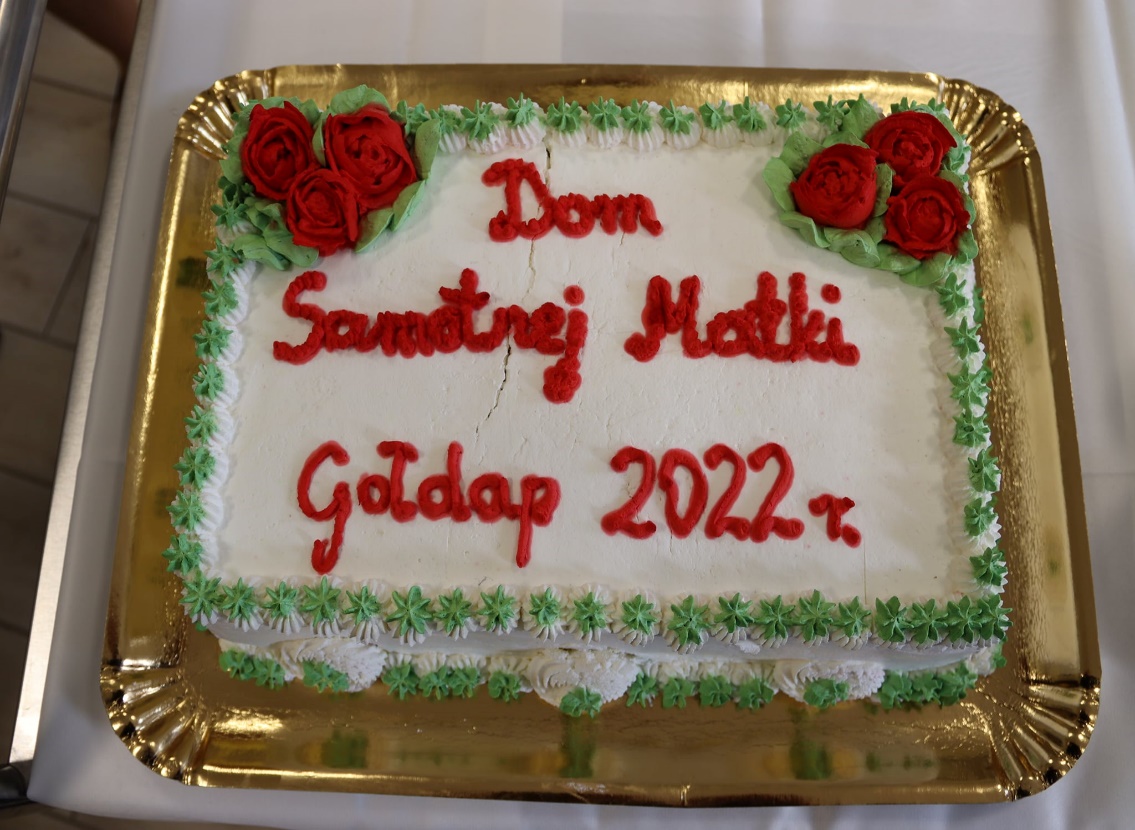 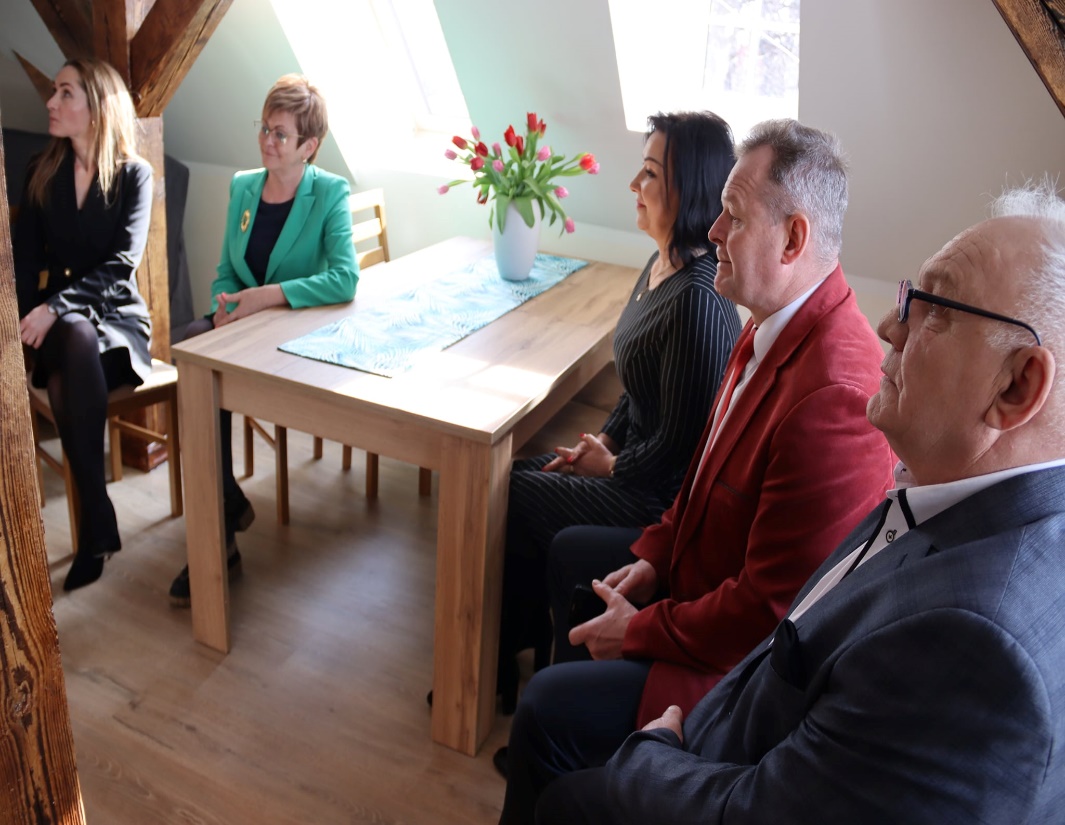 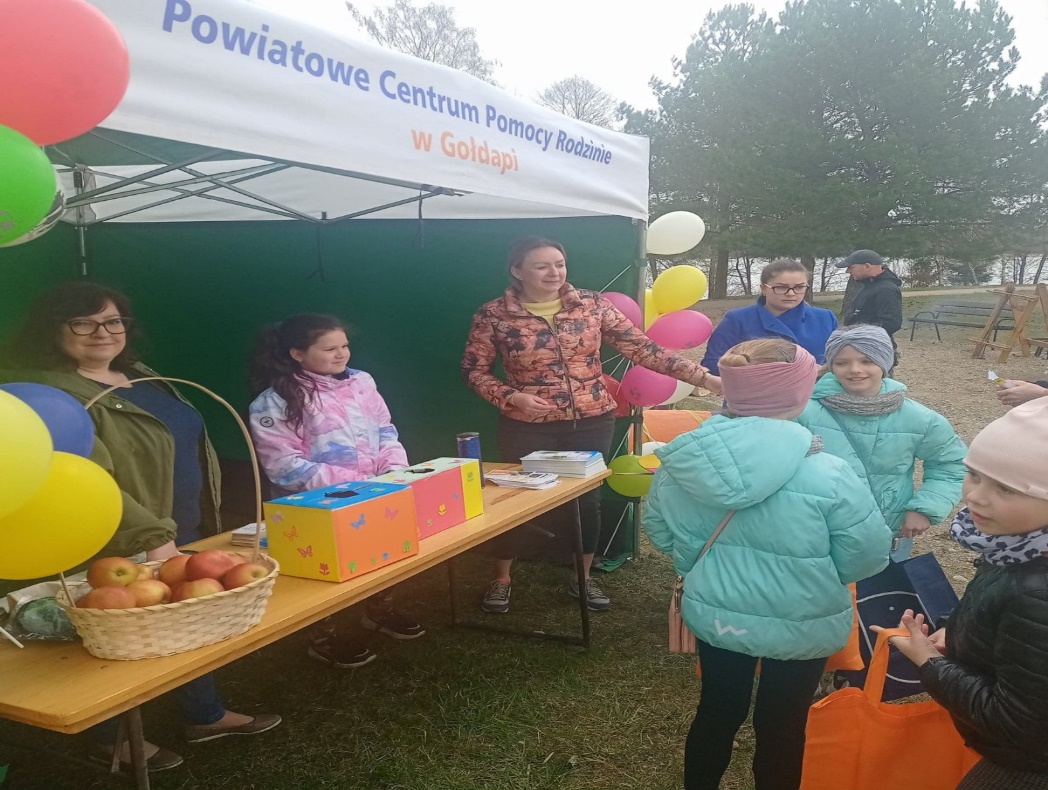 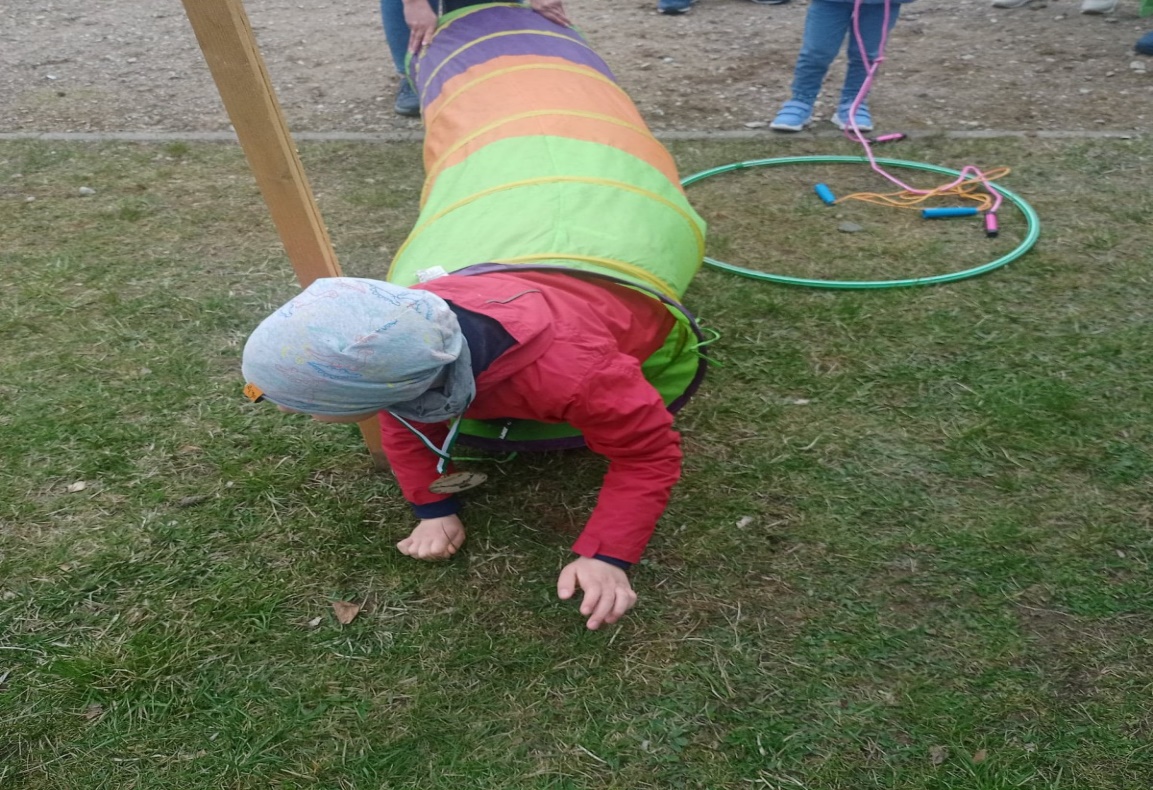 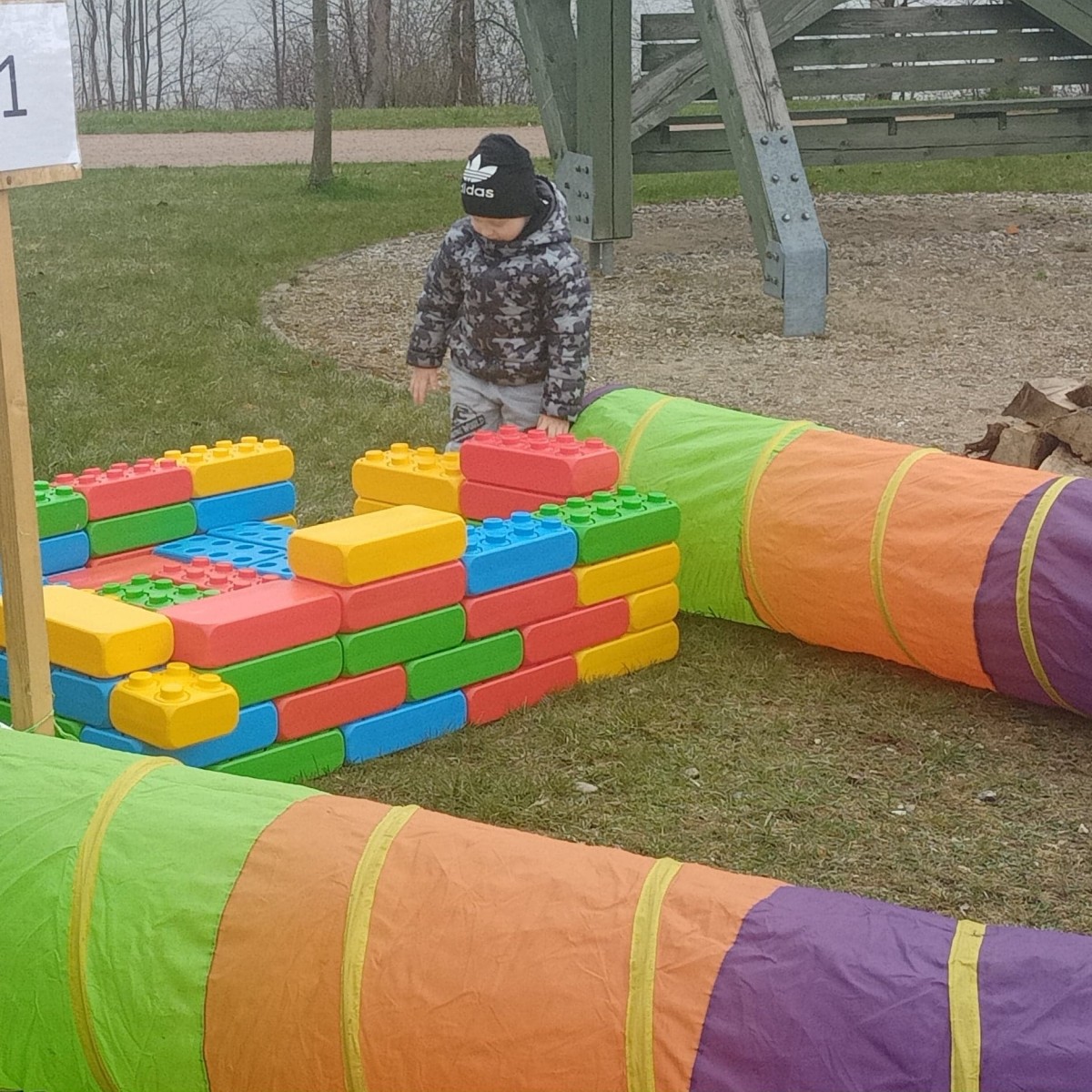 PROFILAKTYKA   UZALEŻNIEŃ   W   OTOCZENIU   MAZURSKICH   TĘŻNI SOLANKOWYCH
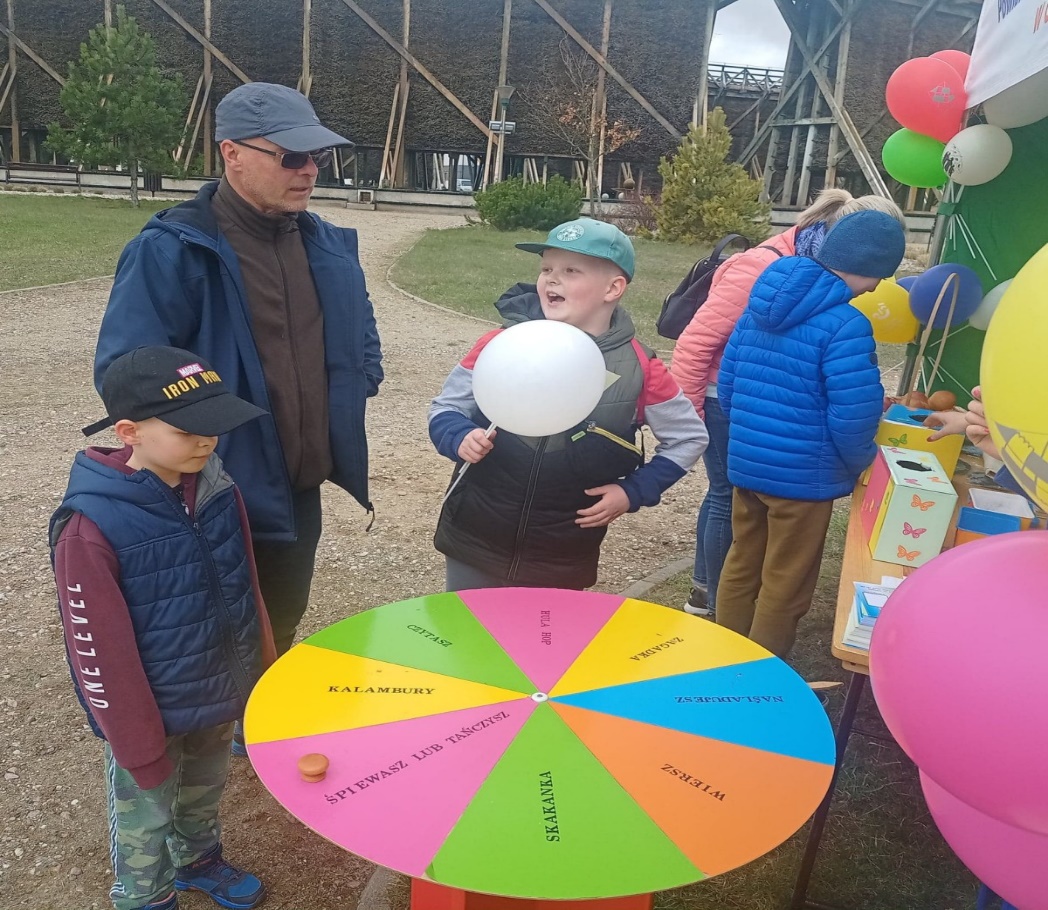 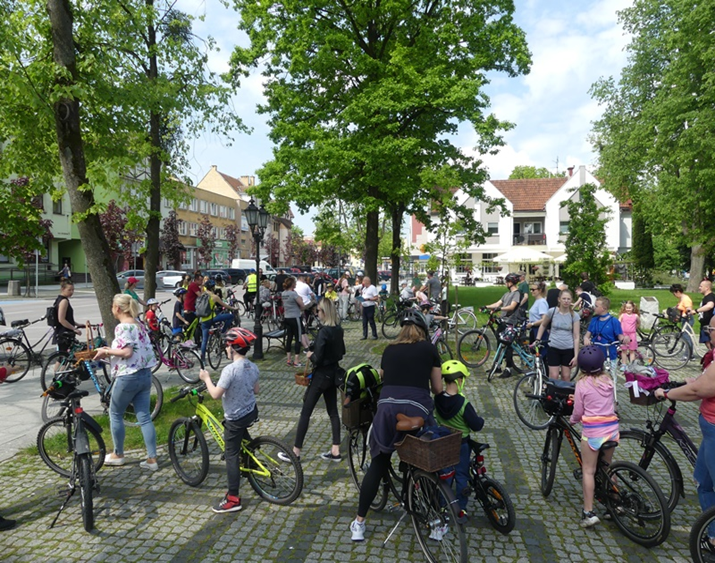 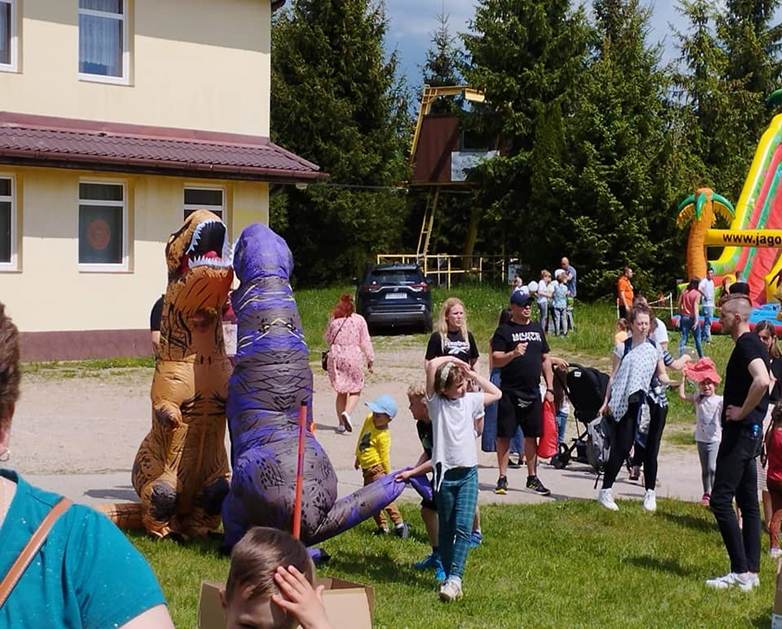 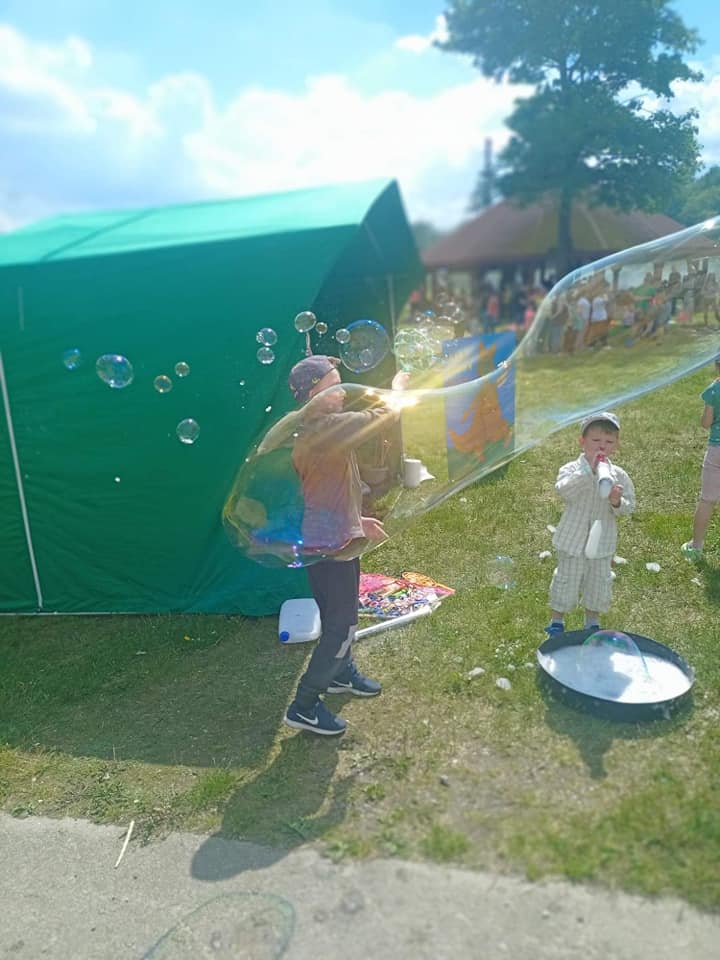 RODZINNY   RAJD   ROWEROWY
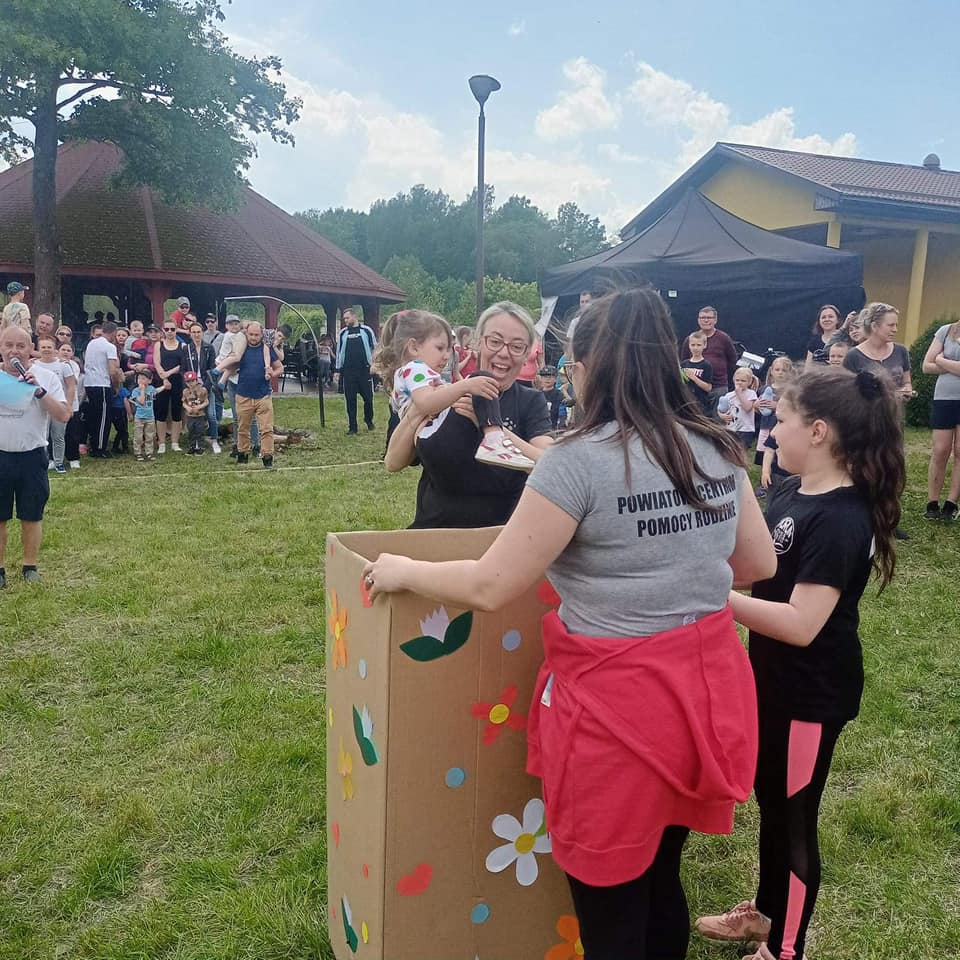 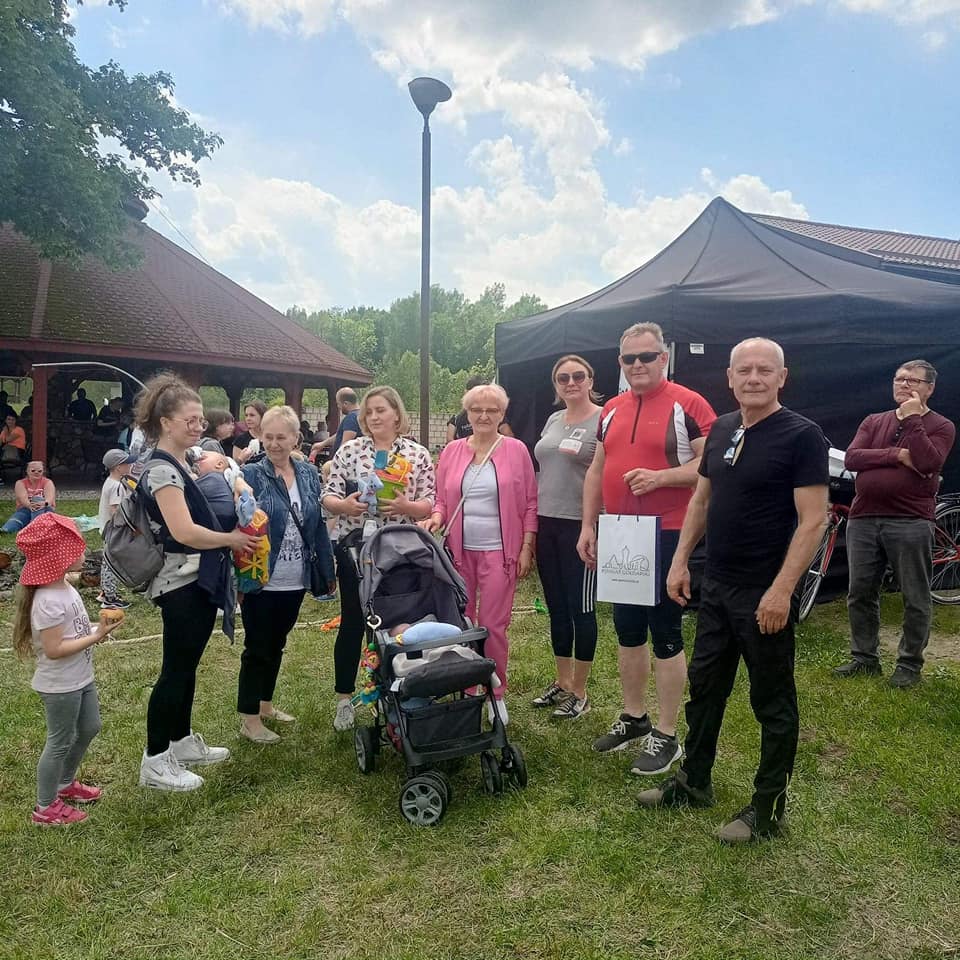 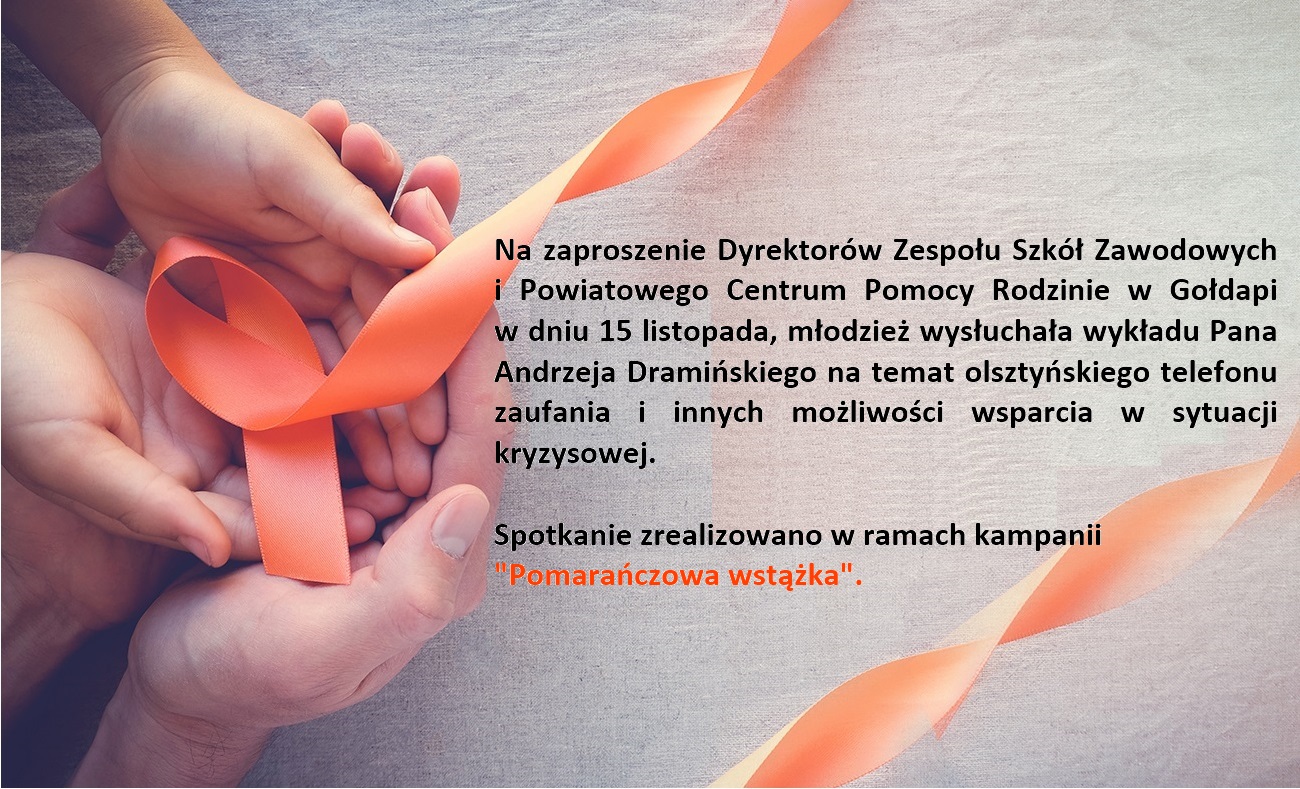 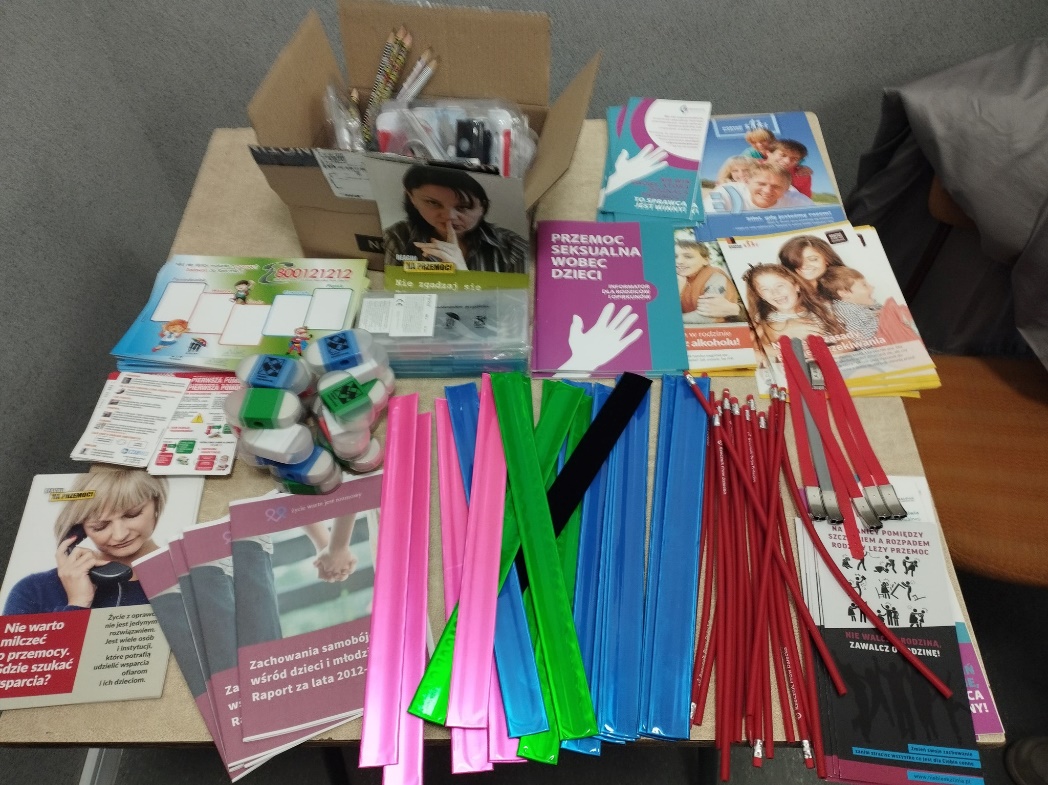 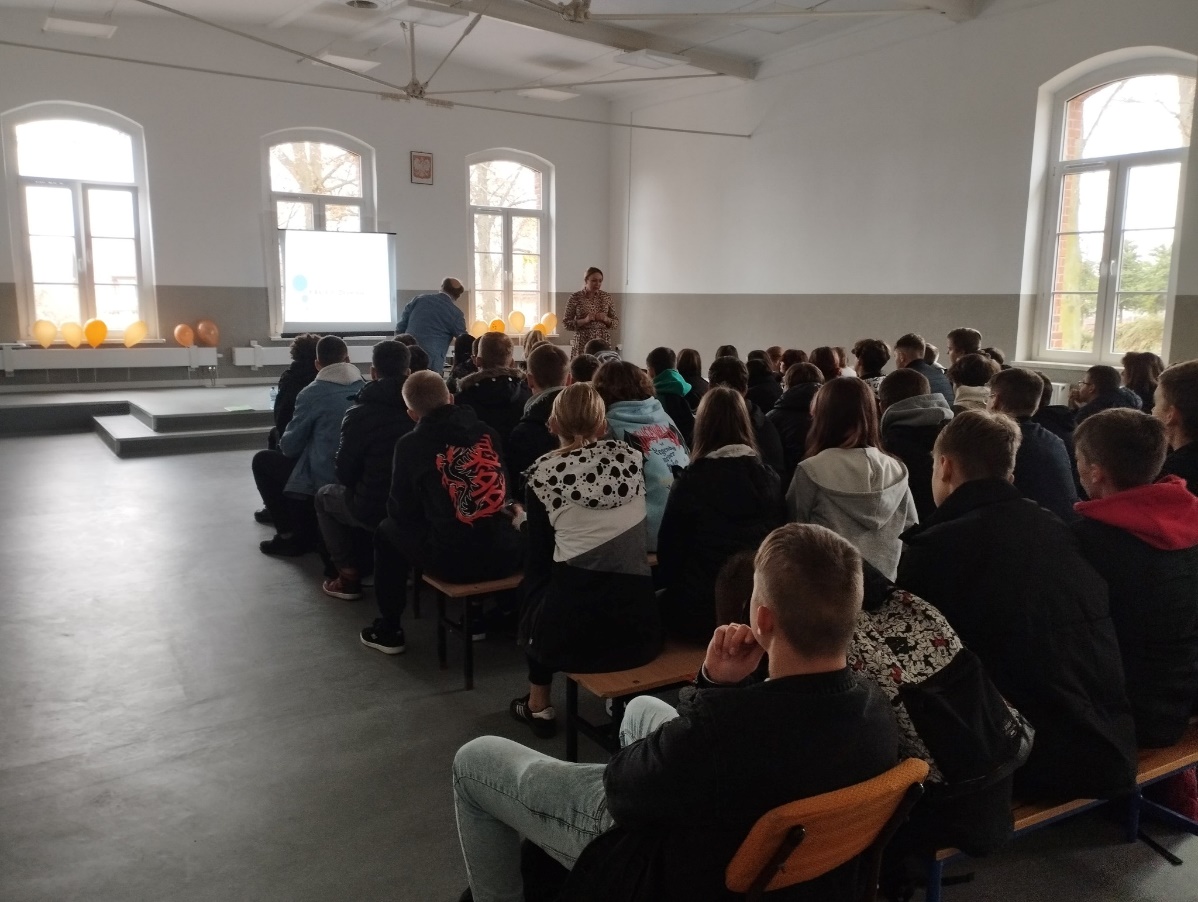 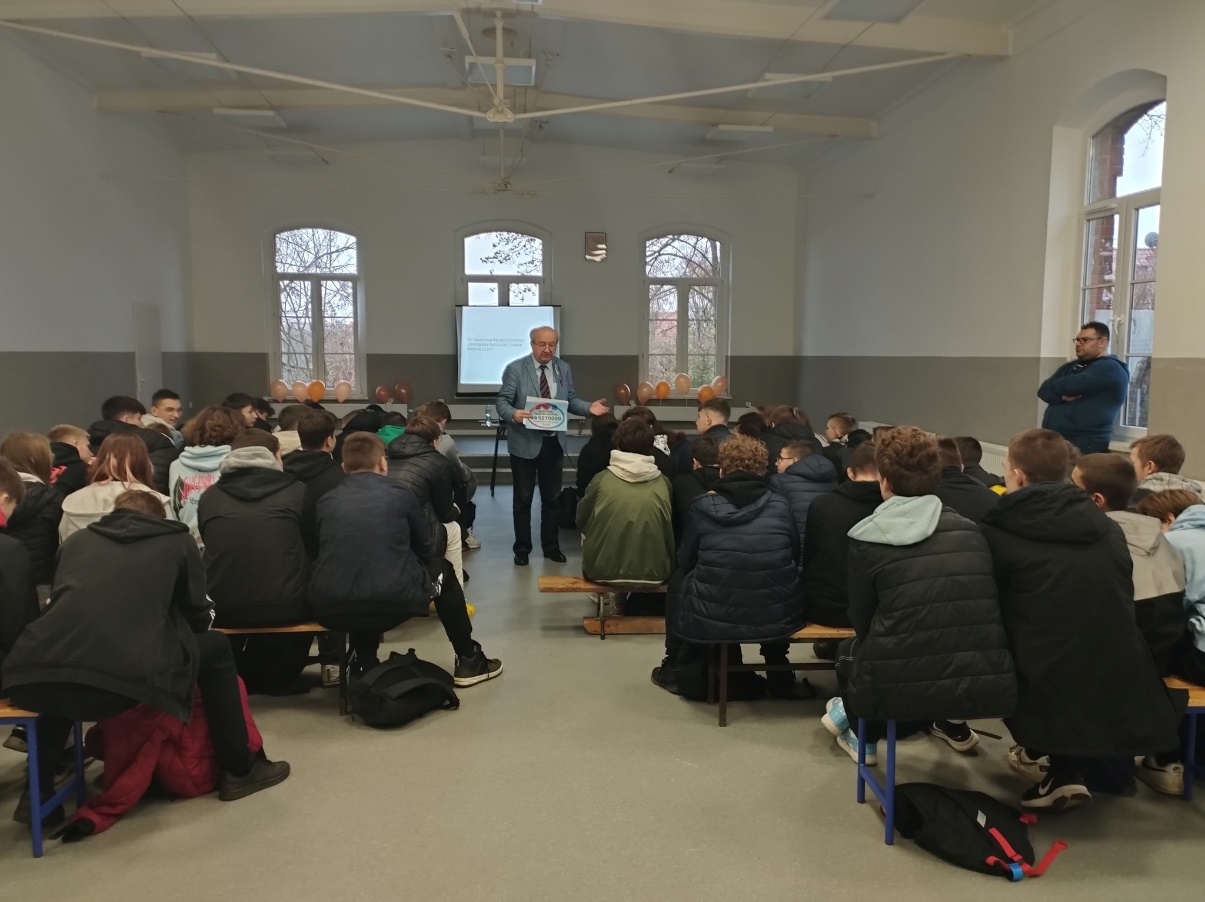 Światowy Dzień Autyzmu na zaproszenie Szkoły Podstawowej nr 3 im. Tadeusza Kościuszki w Gołdapi
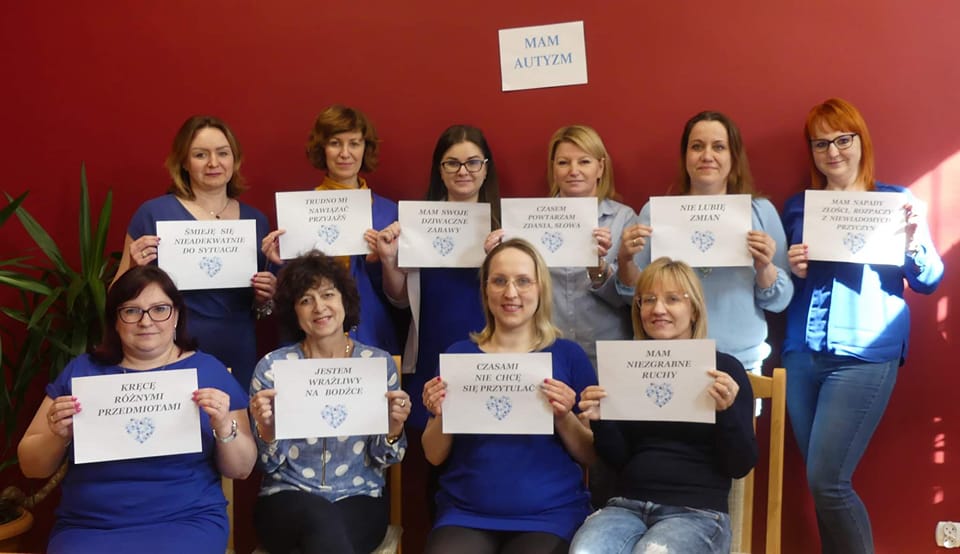 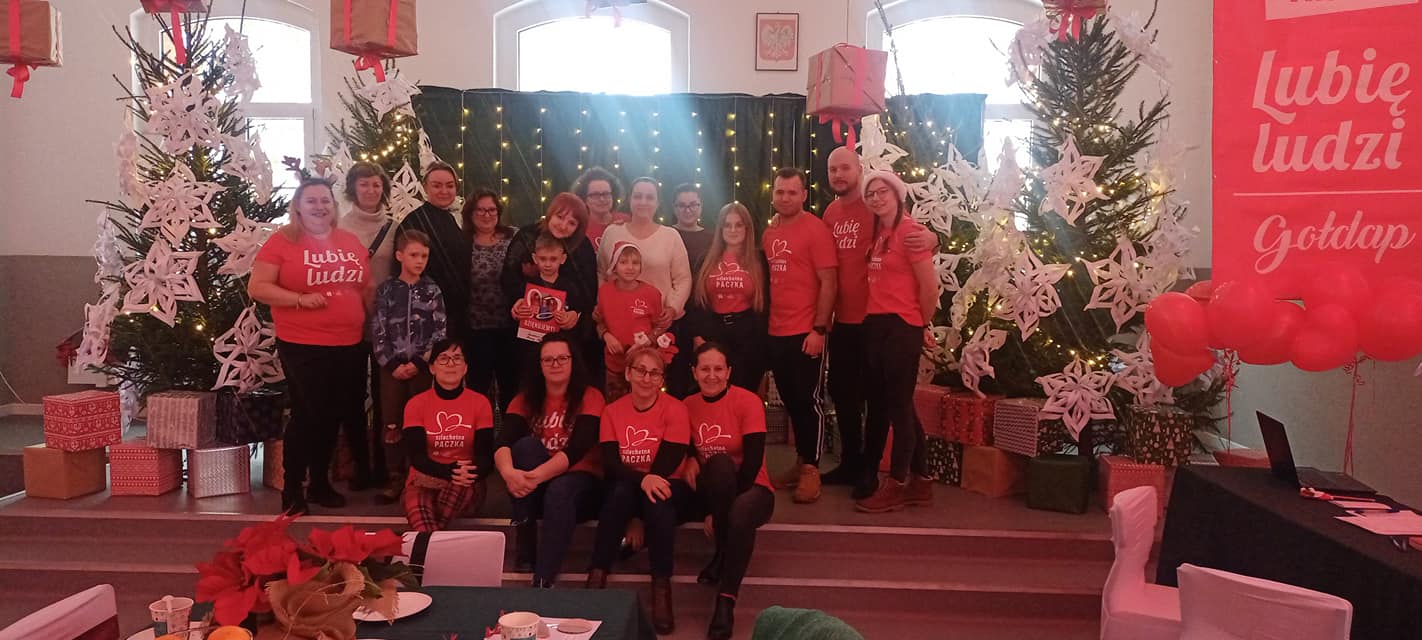 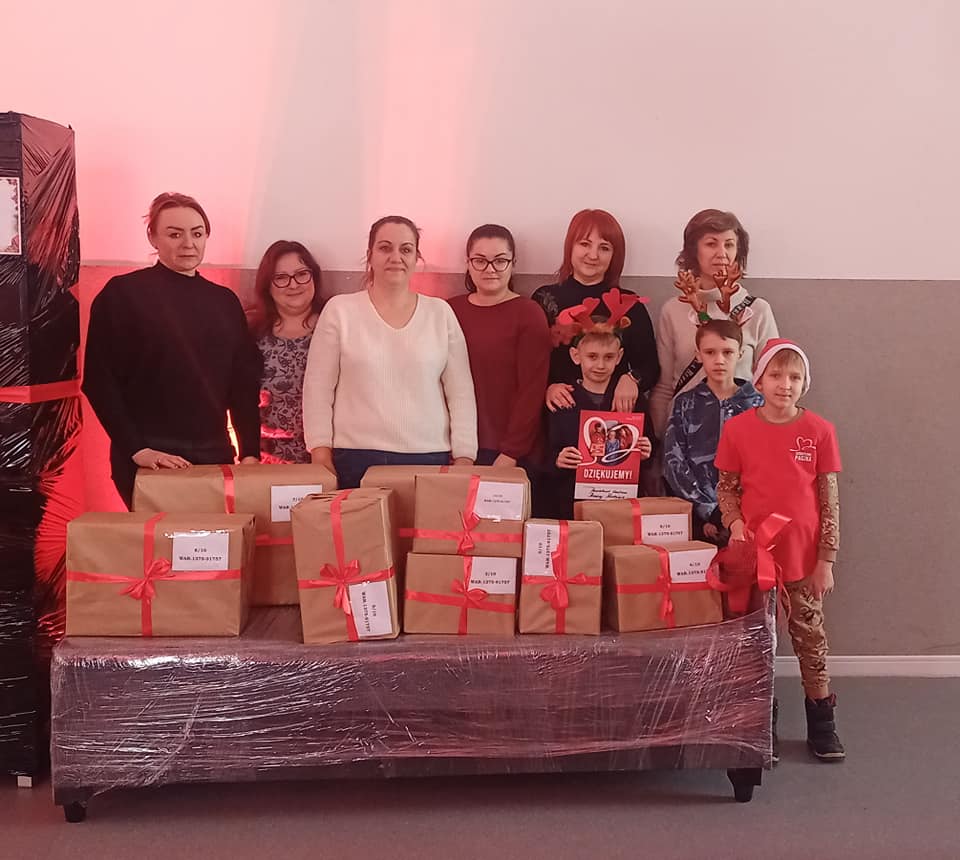 Powiatowe Centrum Pomocy Rodzinie w Gołdapi przyłączyło się do Akcji Szlachetna Paczka.
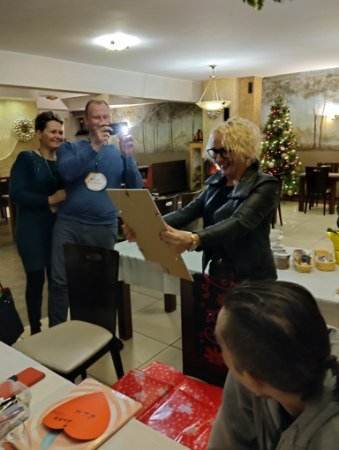 Warsztaty „Szkoła dla Rodziców i Wychowawców”
13.10.2022r. – 15.10.2022r.

Ukończyło 10 osób
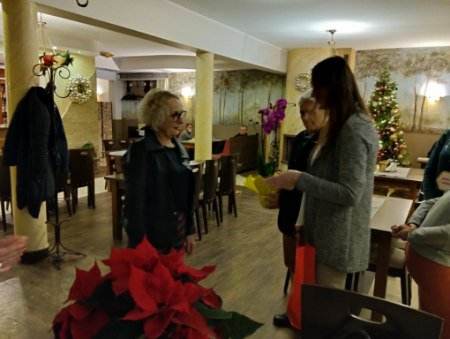 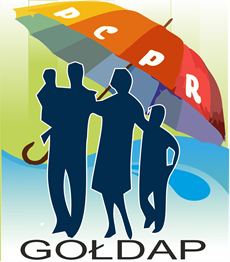 Kontrole jednostki w 2022r.
Warmińsko – Mazurski Urząd Wojewódzki w Olsztynie – sposób zapewnienia dzieciom pieczy zastępczej w rodzinach zastępczych, rodzinnych domach dziecka oraz placówkach opiekuńczo – wychowawczych.
Warmińsko – Mazurski Urząd Wojewódzki w Olsztynie – realizacja zadań własnych powiatu i zadania zleconego z zakresu administracji rządowej, wynikających z ustawy o przeciwdziałaniu przemocy w rodzinie.


Kontrole w jednostkach podległych
Dom św. Faustyny w Gołdapi „Nie Lękajcie się”
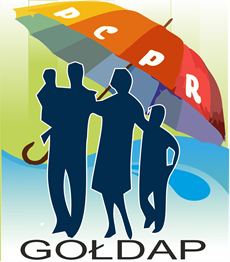 Zestawienie potrzeb w  zakresie systemu pieczy zastępczej
Kandydaci na niezawodowe i zawodowe rodziny zastępcze
Wykaz potrzeb z zakresu ustawy o pomocy społecznej:
Szkolenie i doskonalenie zawodowe kadr pomocy społecznej z terenu powiatu.
Dziękuję za  współpracę
Małgorzata Gryszkowska 

z pracownikami
M
Gołdap, kwiecień 2023